K-16 Science at Edgewood: A Three School Collaboration
K-16 Science at Edgewood: A Three School Collaboration
Amy Schiebel, Ph.D.
Rachael Lancor, Ph.D.
Setting
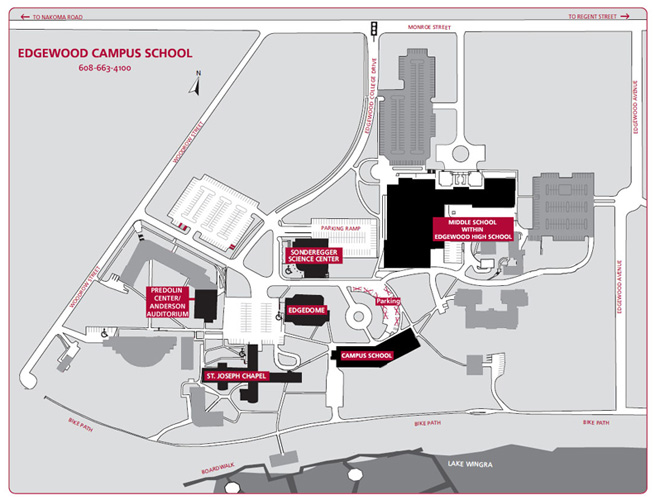 K-16 campus
Grade School
High School
College
K-16 Science Center
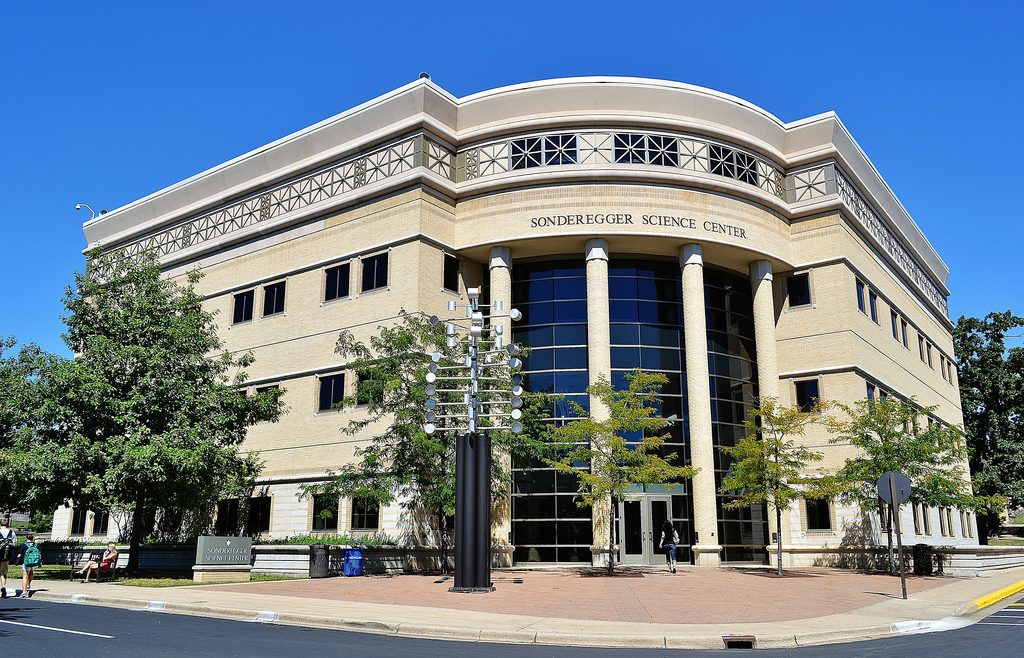 Funds of Knowledge
“…refer to the historically accumulated and culturally developed bodies of knowledge and skills essential for household or individual functioning and well-being”
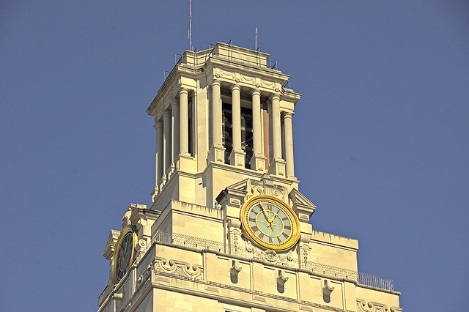 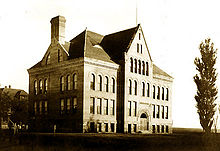 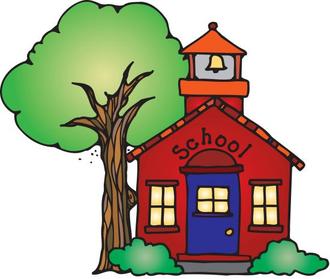 Professional Development
Inquiry
Science Literacy
Science Standards
Etc.
Shared Resources
Special Event Collaborations
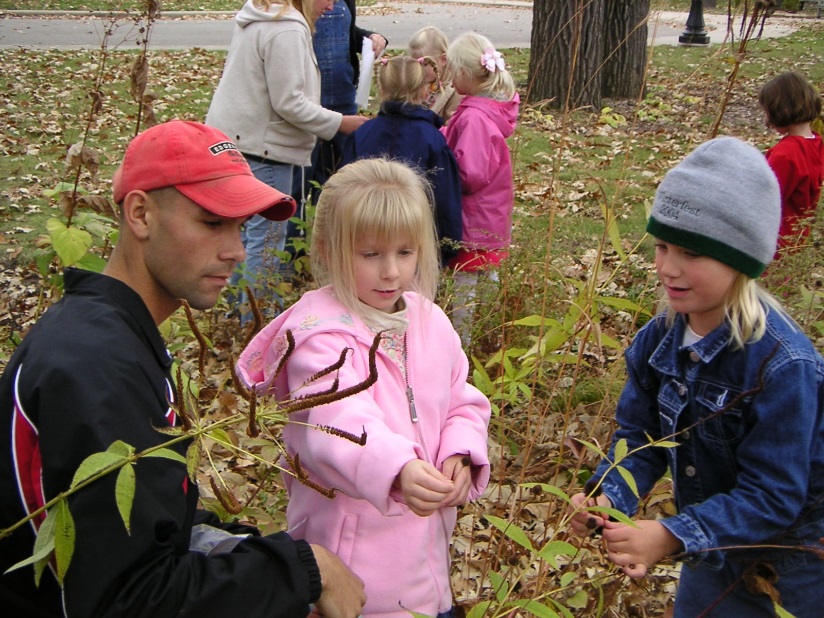 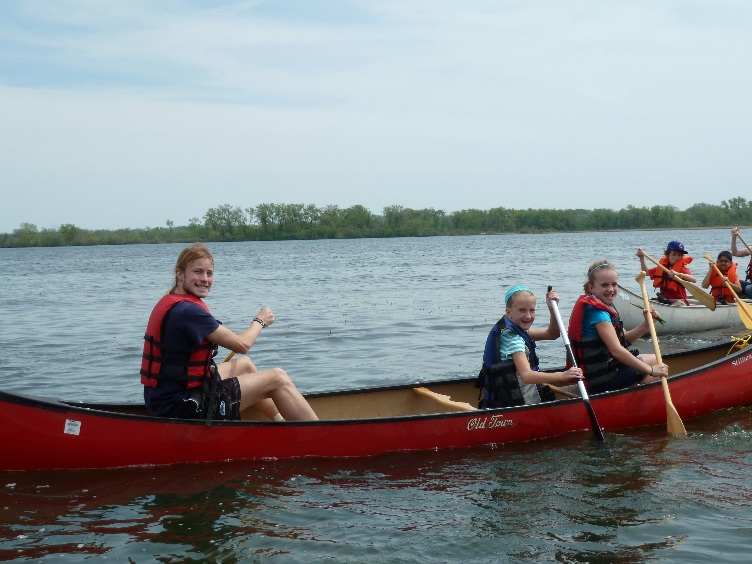 Class to Class
School to School Collaborations
Large Scale Events
Student Opportunity
Research
Community Engagement
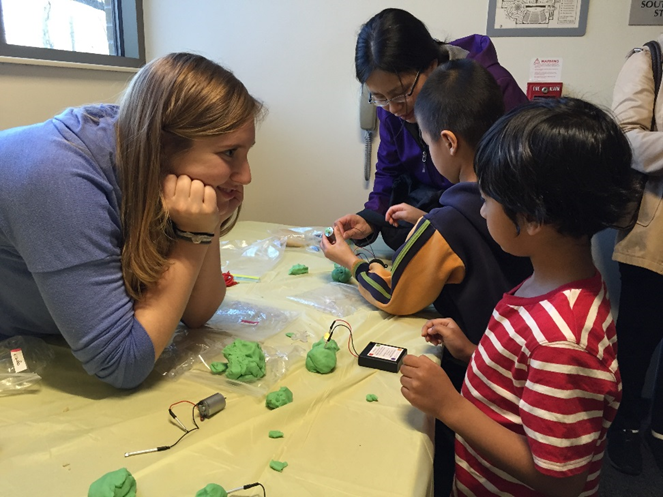 Science Ambassadors
Family Science Night
Edgewood K-16 Science
Learning and Doing Science Together
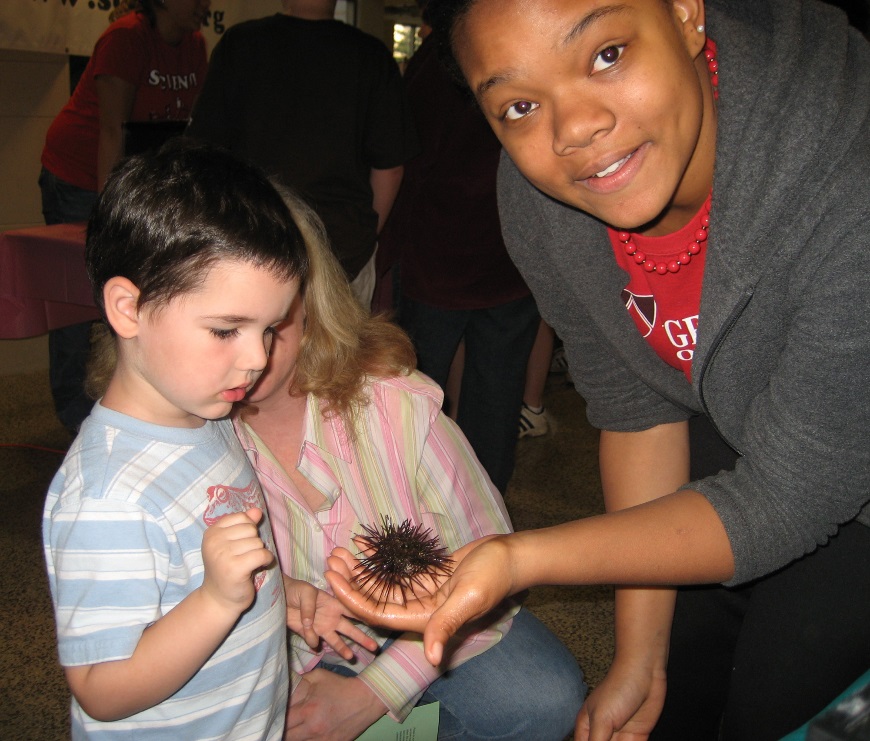